New Club ImporterUpload Process
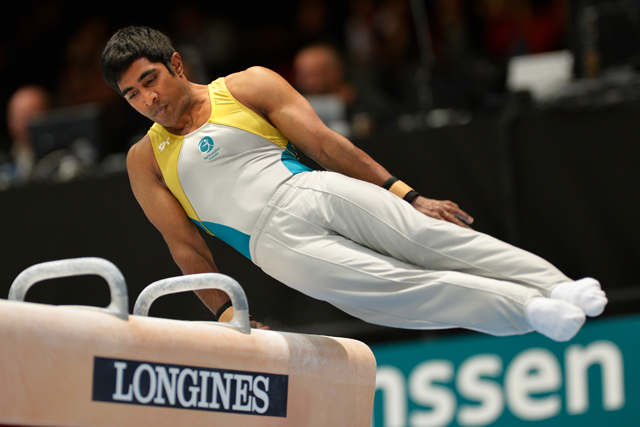 January 2019 Version 1.0
Contents
About the New Club Importer
How to access the Club Importer
Fields required for the new Club Importer
Export Existing Records in correct Club Importer format
How to access the Club Importer & Validation Template
How to Import a CSV file into the Club Importer
What if I need an athlete registered urgently?
Troubleshooting Error Messages & Failed Imports
Need Help?
About the New Club Importer
About the New Club Importer
Gymnastics in Australia have implemented a new Club Importer tool so that all clubs around Australia regardless of the software they use (or not) to manage their class bookings have an improved experience of importing their current athletes and their athlete codes in bulk into the National Gymnastics Database.

Features of the new Club Importer tool:
Ability to import a large number of athletes at one time without having to batch imports.
Club Administrators are able to review, know records which will not be imported, correct issues and update athlete details prior to an import being written to the database.
No longer have to wait for an onscreen upload – imports are queued to improve CRM performance.
Club Administrators are notified of a Club Import’s progress via email notifications and a Club Import dashboard.
The import can be worked on by any club administrator in a Club and doesn’t require to be completed in one session.
There is a log of records available via new reports in Club Admin Home> Reports which show what has been successfully uploaded and what has not been which can be worked through at any time.
New report which can be used to export your Club’s athletes from the Club Admin Portal with the correct club import format (Club Admin Portal> Reports> R. Club Importer Export).
What has changed?
Updated club import headers and requirements – more information can be found here.
New validation template – more information can be found here.
CSV file required to import (previously excel)
NO COMMAs – if you have a comma in any fields these must be removed as we have moved to CSV (Comma delimited files).  Commas are used to separate fields and will result in any records not importing correctly and requiring to be fixed.  More information on how you can do this in bulk in excel.
No need to batch imports – put all your athletes in one file.
All Athletes now require at least 1 Athlete Code every import.
Athletes can have up to 3 different Athlete Codes per import.
Incorrect and incomplete Athlete Codes will not be imported into the system and will be required to be fixed before data is written into the database.
All phone number fields require 10 digits only (the system will remove special characters and spaces) eg. Landline 0386989718 or Mobile 0411222333
No need to trim leading/trailing spaces in fields as this is automatically done by the system
The following fields are no longer required:
State Association (this gets automatically updated as per the Club’s state association)
Fax
Address3
Date Achieved (this field will be phased out as we assume every time a new athlete code is registered is when it was achieved)
Paid Thru (automatically updated to the year the file was updated in)
How to access the Club Importer
How to access the Club Importer
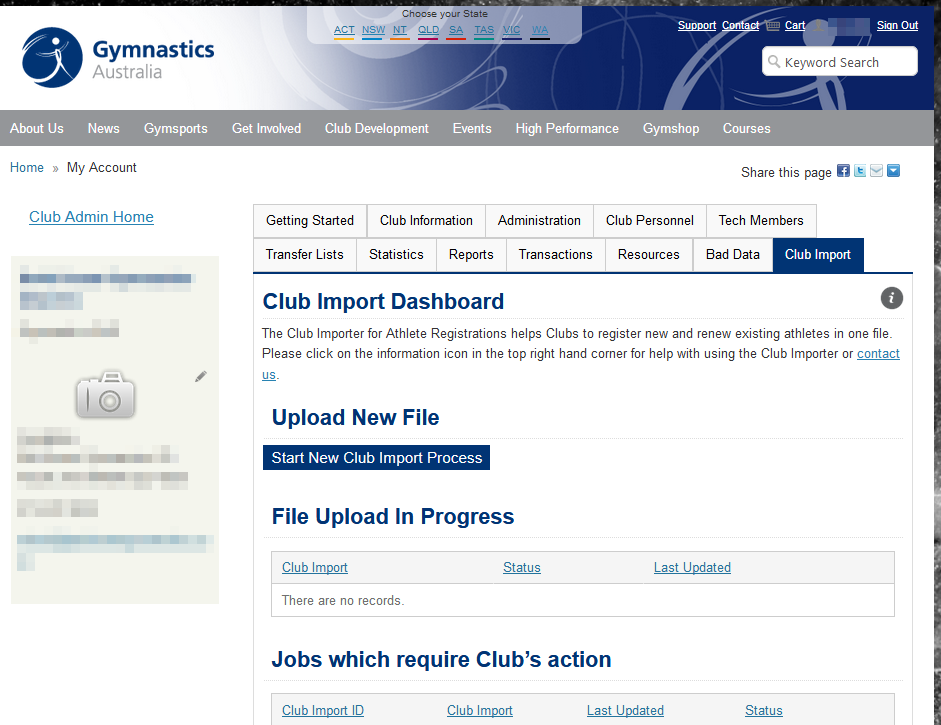 To access the Club Importer, please go to the Club Admin Portal and then click on the Club Importer tab.
To access further information about using the Club Importer, please click on the information icon.
Fields required for the new Club Importer
Where can I find report requirements?
https://support.gymnastics.org.au/article/177-new-club-importer-report-requirements
Fields required for the new Club Importer Part 1
Mandatory fields are highlighted in yellow = must have required information to import
Fields required for the new Club Importer Part 2
Mandatory fields are highlighted in yellow = must have required information to import
Fields required for the new Club Importer Part 3
Mandatory fields are highlighted in yellow = must have required information to import
Fields required for the new Club Importer Part 4
Mandatory fields are highlighted in yellow = must have required information to import
Export Existing Records in correct Club Importer format
How to export Existing Records in correct Club Importer format – Part 1
Go to the Club Admin Portal> Reports tab> R. Club Importer Export
Select the Paid Thru dates you wish to display athletes and then click on the Find button to run the report.
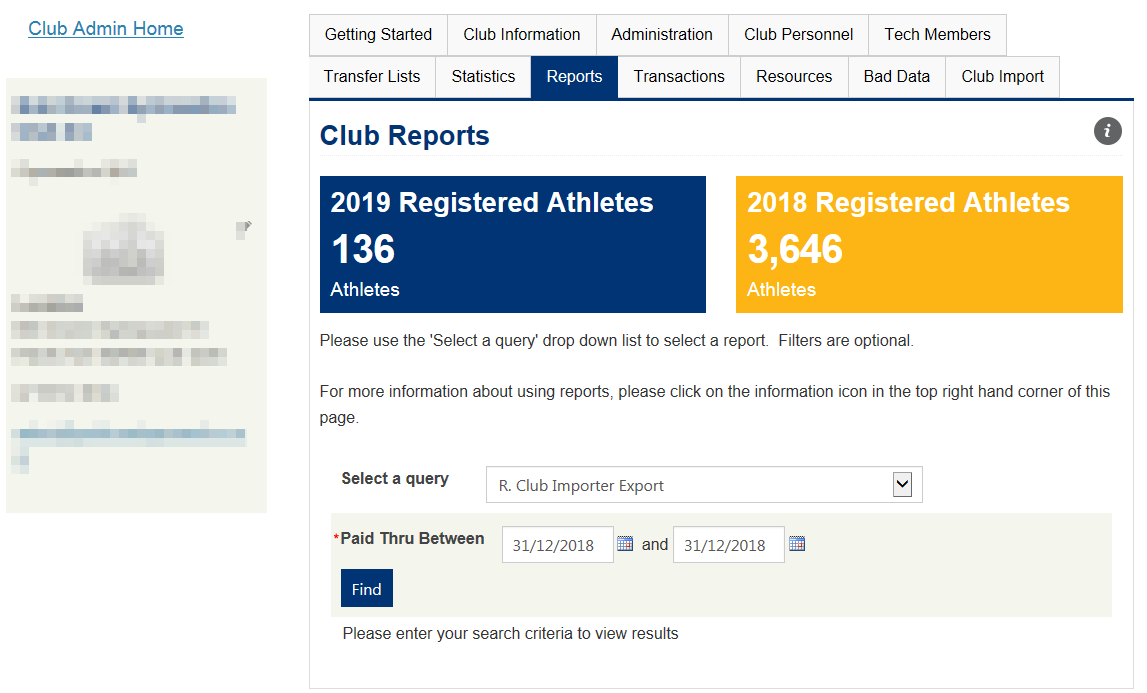 How to export Existing Records in correct Club Importer format – Part 2
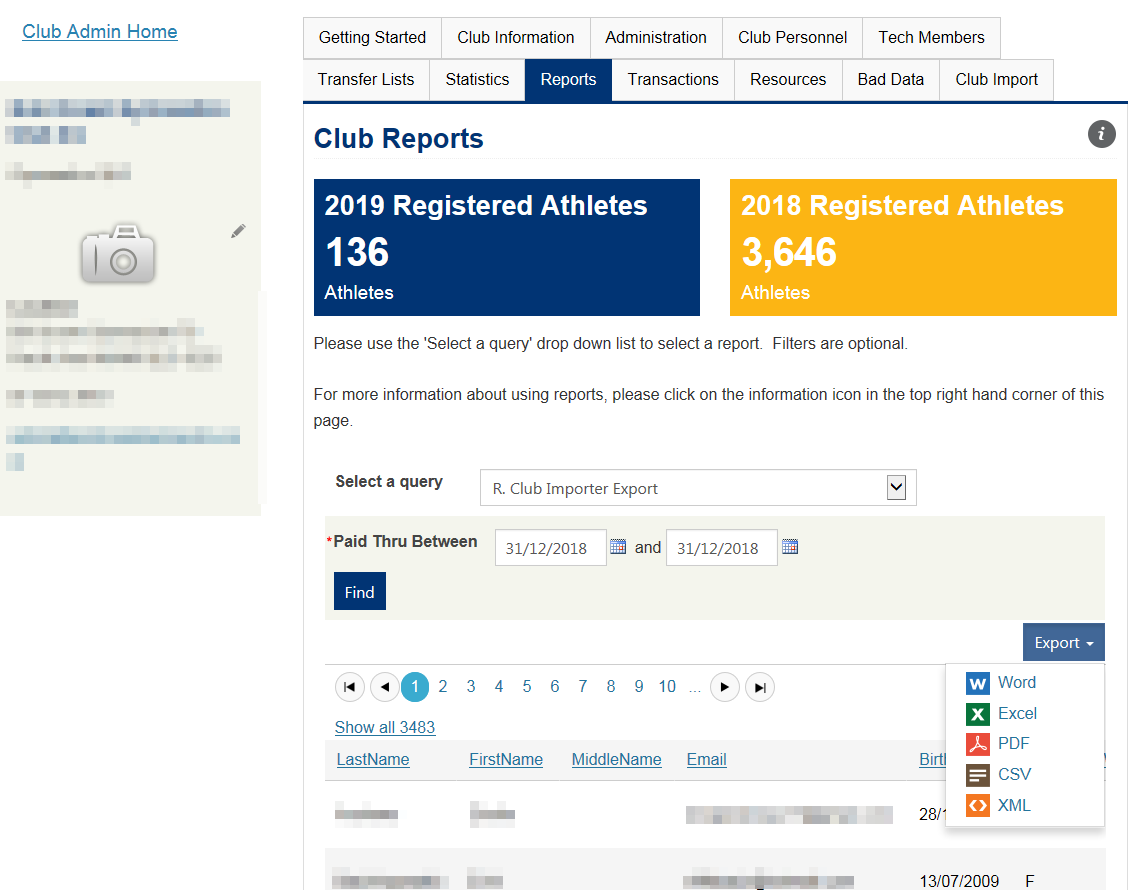 Please click on the Export button and then select Excel.

Important: Please do not select CSV as it drops the zeros in the phone numbers and saves in the wrong CSV format.
How to export Existing Records in correct Club Importer format – Part 3
Open the excel file you have just created.
Enable editing if you have a protected view.
Select Save As option in your excel
Ensure you save as a CSV (Comma delimited).
Important: Please do not save as any other CSV file types as the club importer will not work.
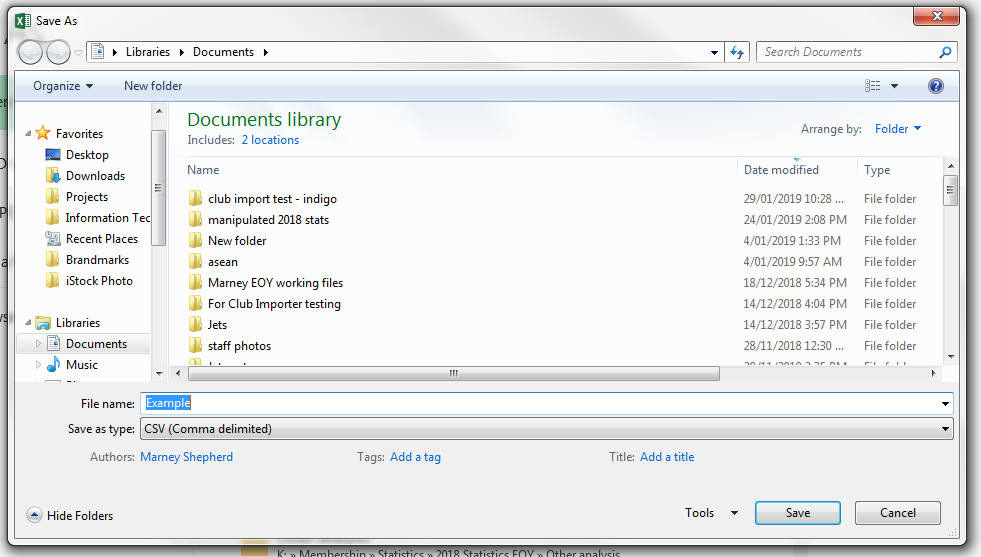 How to export Existing Records in correct Club Importer format – Part 4
Please note that the file has all the fields with the correct headers for the club importer.
We recommend using the Club Importer Validation template to help identify any incomplete and invalid data, ensure you are using the latest Athlete Codes and to automatically copy mobile phone numbers into the home phone field.
Important: Due to an issue around date formatting, we have suspended CSV imports into the Validation Template. Excel files can still be imported into the Validation Template and the file for importing into the Club Importer wizard is still CSV.
How to access the Club Importer & Validation Template
How to access the Club Importer
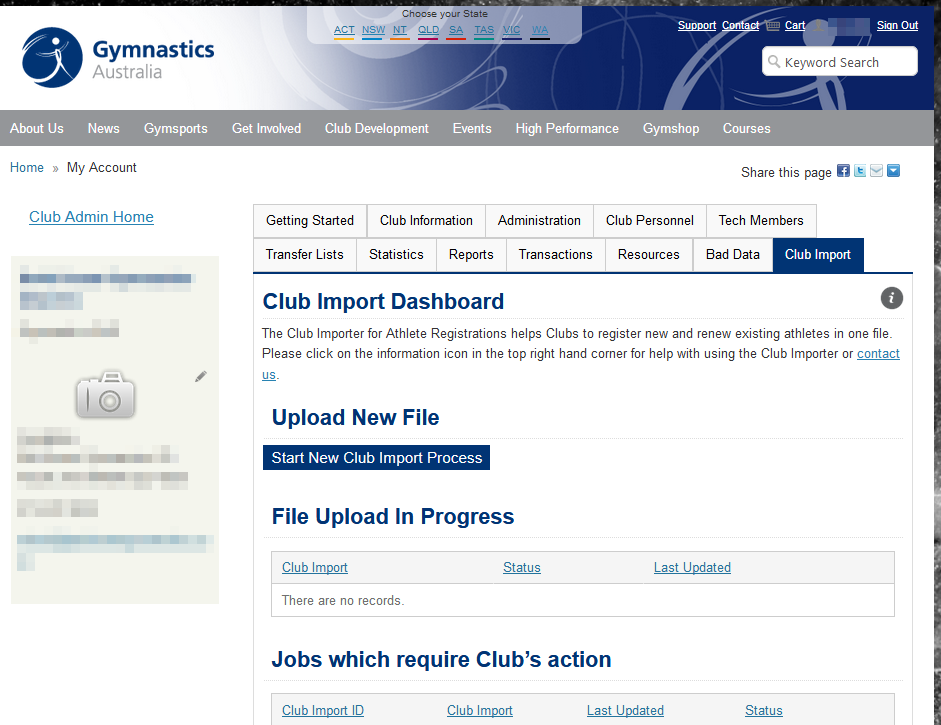 To access the Club Importer, please go to the Club Admin Portal and then click on the Club Importer tab.
To access further information about using the Club Importer, please click on the information icon.
Please click on this button to access the latest Validation template.
How to download latest Validation Template
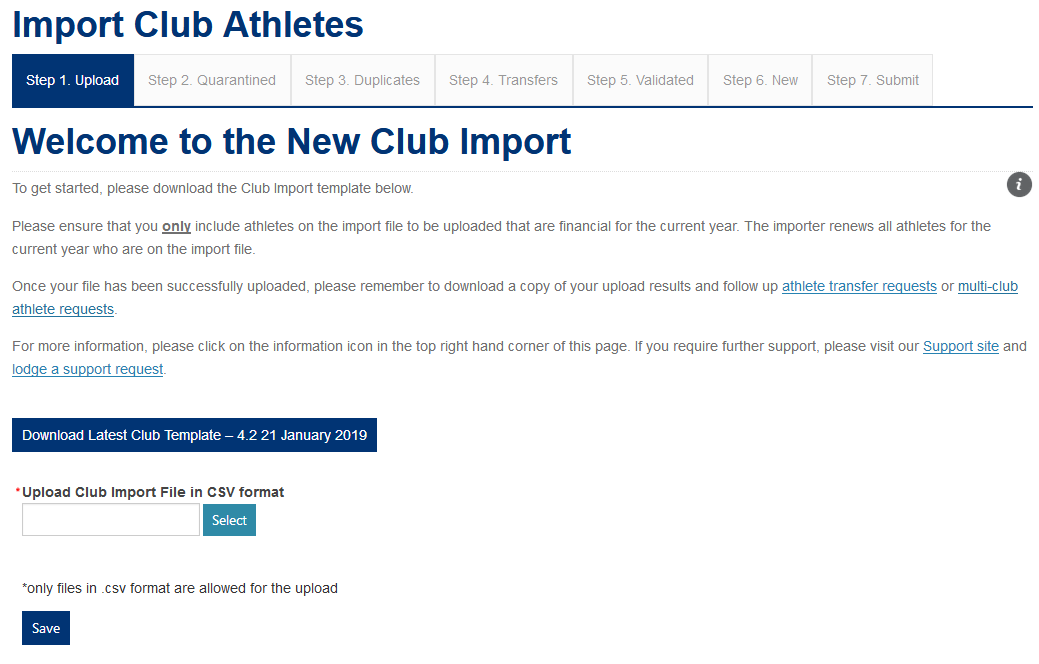 This is always the latest template.
How to Import a CSV file into the Club Importer
Overview of Club Importer Process
2. Import the data into the Validation template to pick up and correct data errors early.
1. Ensure your information is using the report headers and requirements as per this page
1. Ensure your information is using the report headers and requirements as per this page
4. Open Club Admin Portal and go to Club Importer tab
3. Create a Club Import CSV file (IMPORTANT do not open file as you will lose zeros at start of phone numbers)
5. Start new Club Import process and import CSV file as a new job
8. Receive Club Import job has completed.  This can be confirmed via Club Admin Home> Reports> Current Year Athlete Reports
6. Review validated CSV file job, follow up any actions and then submit file for processing
7. File gets put into a queue with other imports to have records updated/created
Overview of Club Importer System Workflow (if not failed or cancelled)
Import new file
Pending & Completed Jobs
Status: Review
File Upload in Progress
Status: Upload in Progress
Jobs which require Club’s action
Status: Validated
Please ensure your Club uses a file which meets NEW requirements
The file upload is queued.  The records will not be written to the database at this stage.
Your file upload is now ready to be actioned by your Club via Validated button. The records will not be written to the database at this stage.
Your file upload is in progressThe records will not be written to the database at this stage.
Pending & Completed Jobs
Status: Completed
Pending & Completed Jobs
Status: Processing
Press submit button after review of validated
Pending & Completed Jobs
Status: Pending
To iniate the validated records being written to the database, please ensure you have click on the submit button in Step 7 .
Your job’s validated records have been queued to be written to the database.
Your job’s validated records are currently being written to the database.
Your club’s validated records have been written to the database and you can check these records via Reports> Current Year Athletes
What does the import wizard use to flag entries in each step?
The import wizard uses the following matrix as a guide to flag entries during each stage of the process. For example, an account that requires a transfer is flagged because the importer has matched a line on the import file with an existing account that has the same First Name, Last Name, Date of Birth and additionally exists already in another club.
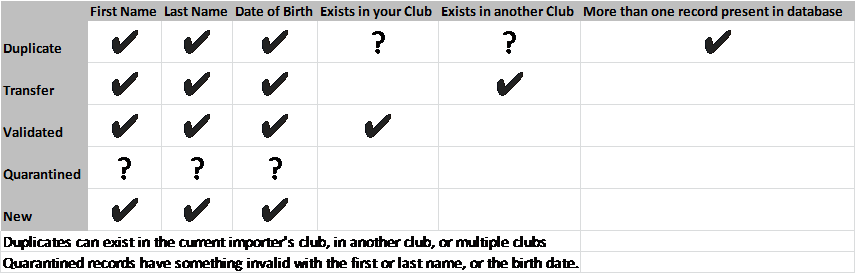 Step 1:Click on Start New Club Import Process Button
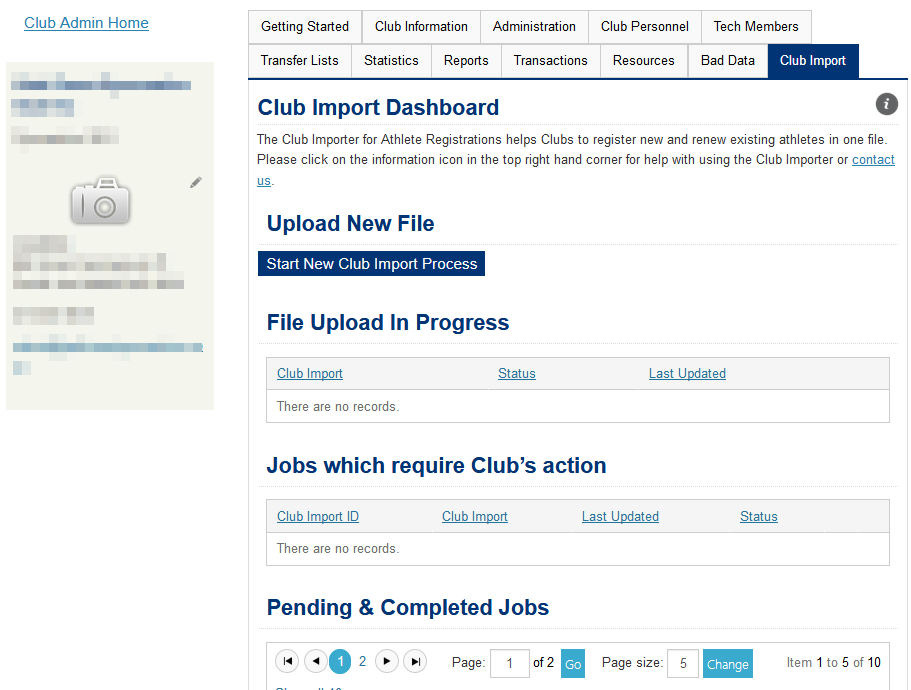 Step 2:Select CSV file to be imported
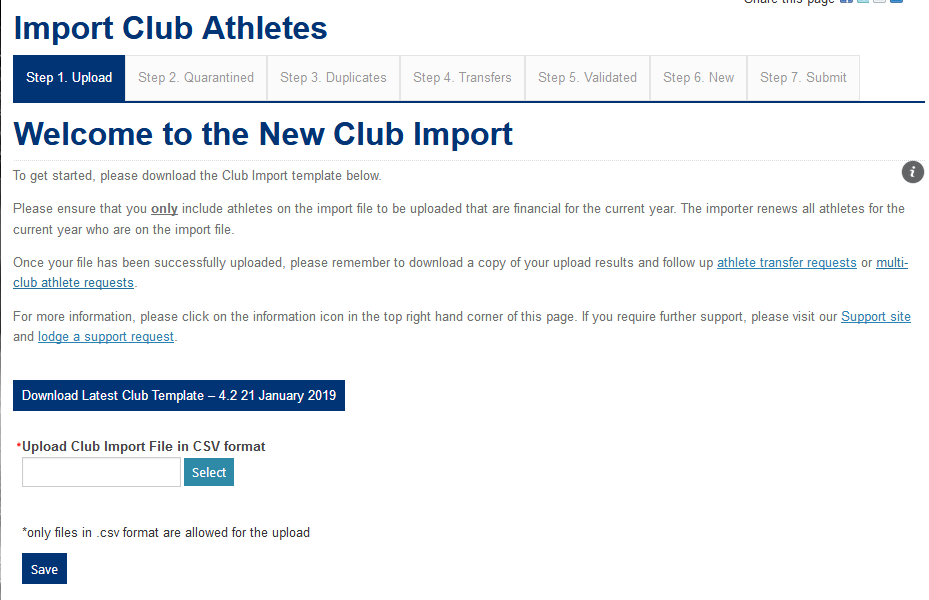 Click on the Select button to select a CSV file to import.

Please ensure that your file is ONLY a CSV (Comma delimited) (*csv) format file.  You will have issues with other type of CSV formatted files being imported.
Step 3:Ensure file is acceptable & then click on Save button
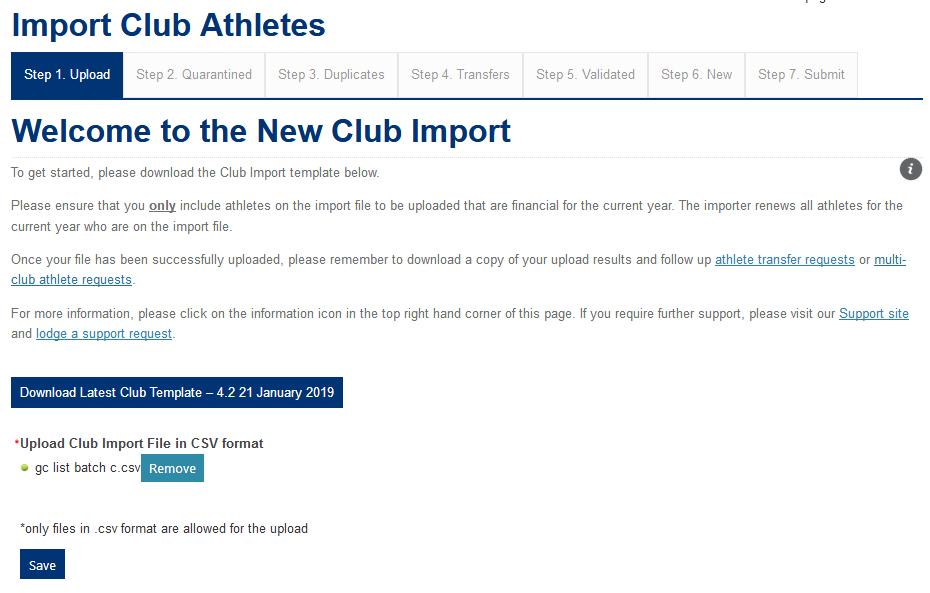 If the file is acceptable you will see a green circle to the left of the file name.  If not, please remove file and ensure you have selected a CSV (Comma delimited) (*.csv) file.

Please then click on the Save button to iniate the file upload process.
Step 4:Club Administrators will receive this notification when new file has commenced importing
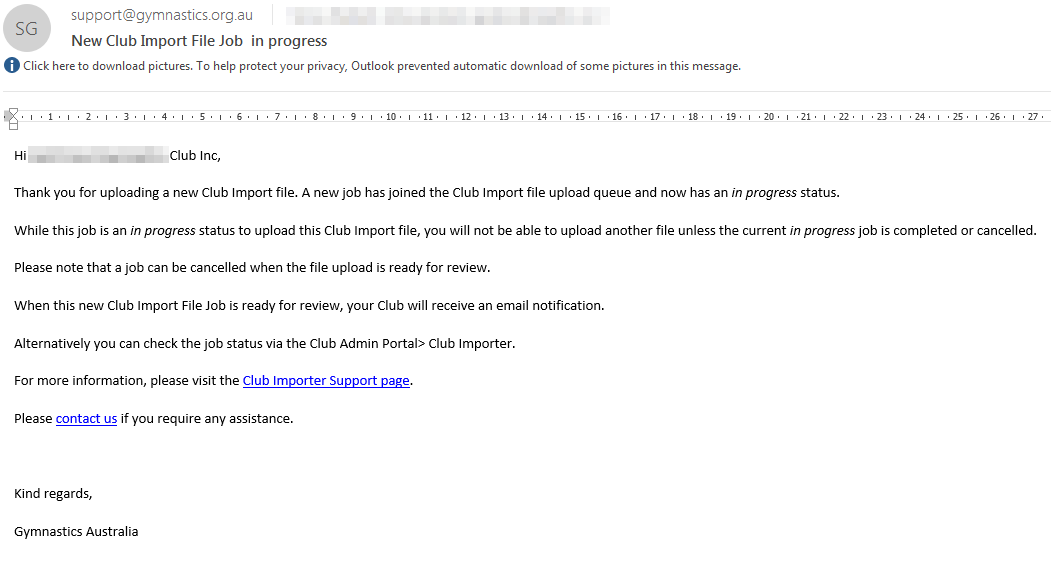 Step 5:Club Import file upload in progress
A Club Import file upload is now in progress.
All Club Administrators will see an onscreen notification and also receive an email notification when this file is ready to be reviewed.  
Please note that records will not be written to the database at this stage.
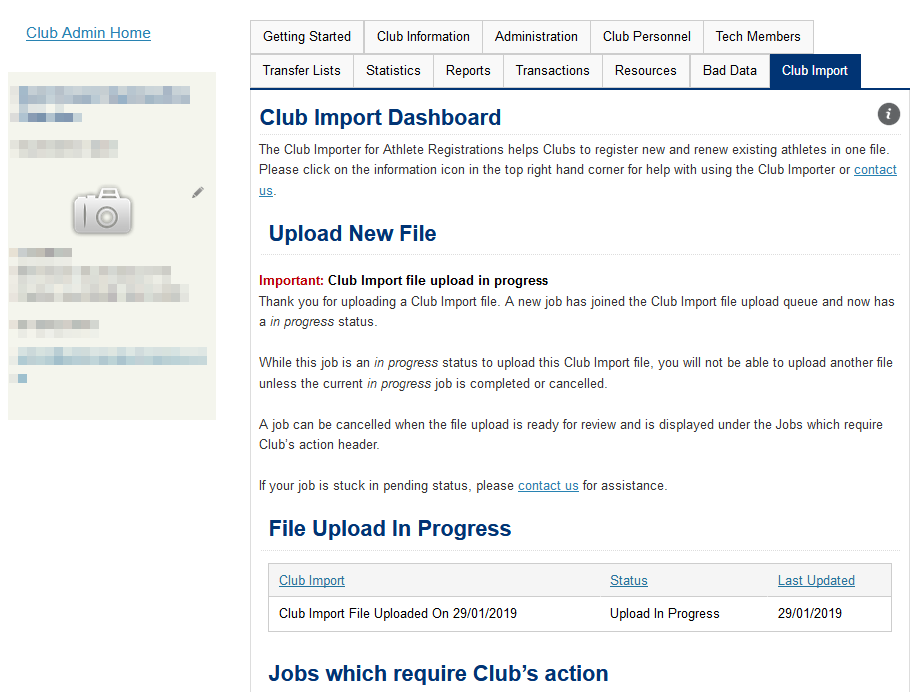 While you see this message, your Club is unable to upload a new file.
Tip: Please click on the F5 page to refresh the page and see your import’s current status onscreen
This is where you can see that your file has an upload in progress status which means it is currently queued.
Step 6:Club Administrators receive email notification that File requires action
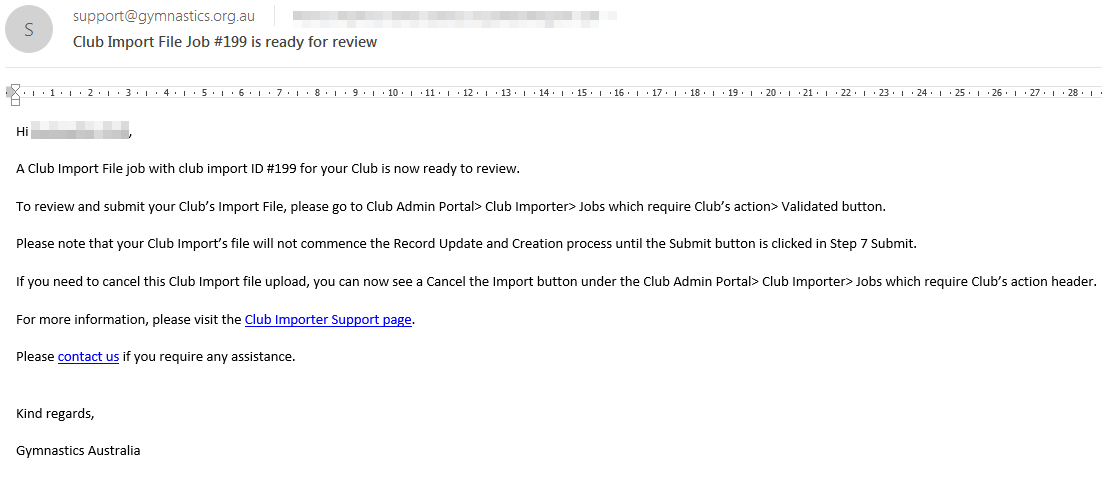 Step 7:Club Administrators also see onscreen alert to take action
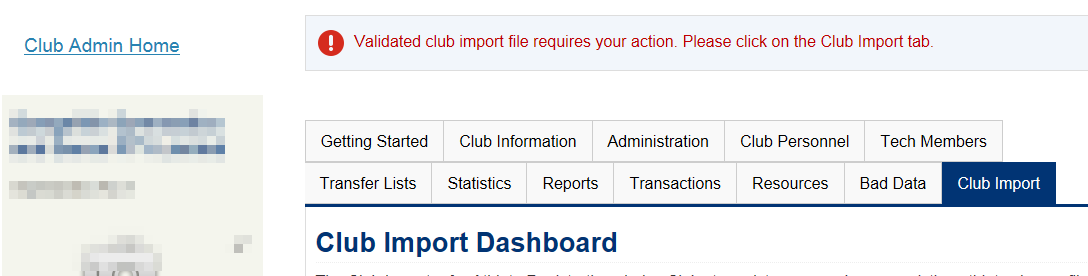 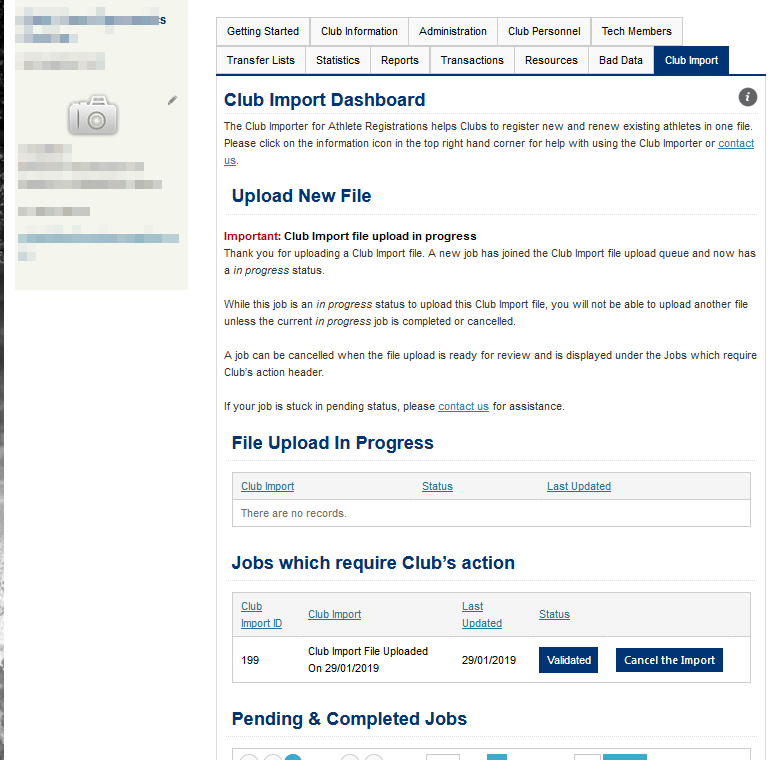 Step 8:Click on Validated Button
Your file upload is now ready to be actioned by your Club via Validated button. The records will not be written to the database at this stage.

This validation process can be done by any Club Administrator in your Club and can be done over a few login sessions
You can click on this button to cancel this import at this time.
Please take note of your Club’s Import ID as this is your job number which can be tracked
Step 9:Review Quarantined Records
Use this button if you need to cancel the import and start over
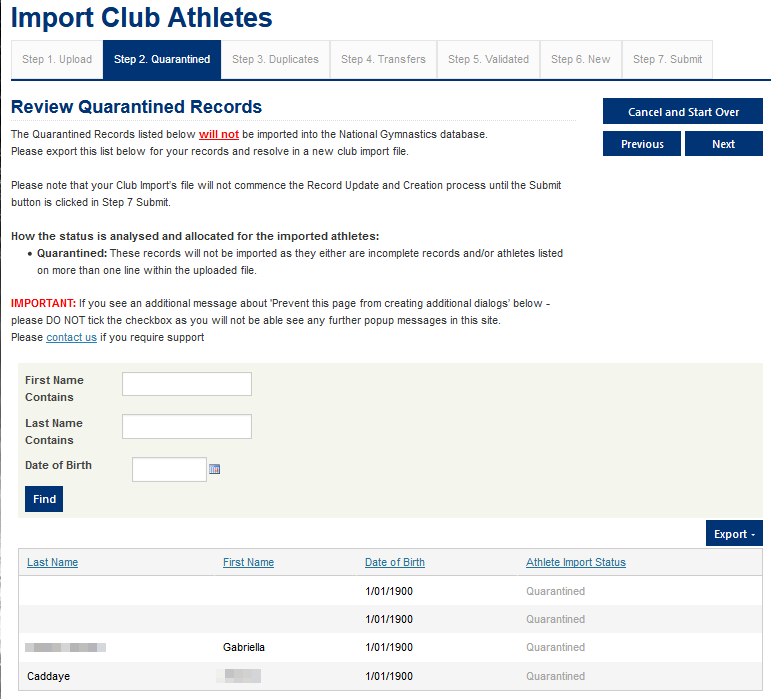 Use these buttons to move backwards and forwards through the records validation process
This is a filter you can use to sort through records in this list
Records in this list are quarantined as they either do not have a first name, last name or birthdate.  These records will excluded from the import process and will NOT be updated in the database.
You can export this list to excel to resolve at a later time by your Club
Step 10:Review Duplicate Athlete Records
Use this button if you need to cancel the import and start over
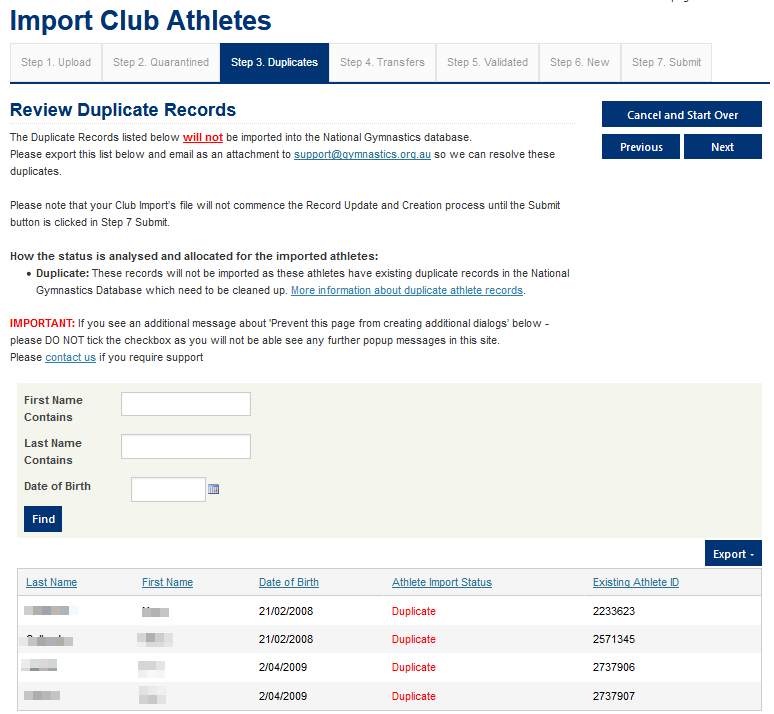 Use these buttons to move backwards and forwards through the records validation process
This is a filter you can use to sort through records in this list
Athletes with more than one name included on this list are duplicate records as these athletes have the same first name, last name and birthdate. The Club Importer does not know which records to update. These records will excluded from the import process and will NOT be updated in the database.

If you have an Athlete with only ONE name in this list, this means this athlete was listed more than one time on the import sheet and second listed record will not be imported.
We recommend exporting this list to excel and email this list to support@gymnastics.org.au to resolve these records
Step 11:Review Transfer Records
Use this button if you need to cancel the import and start over
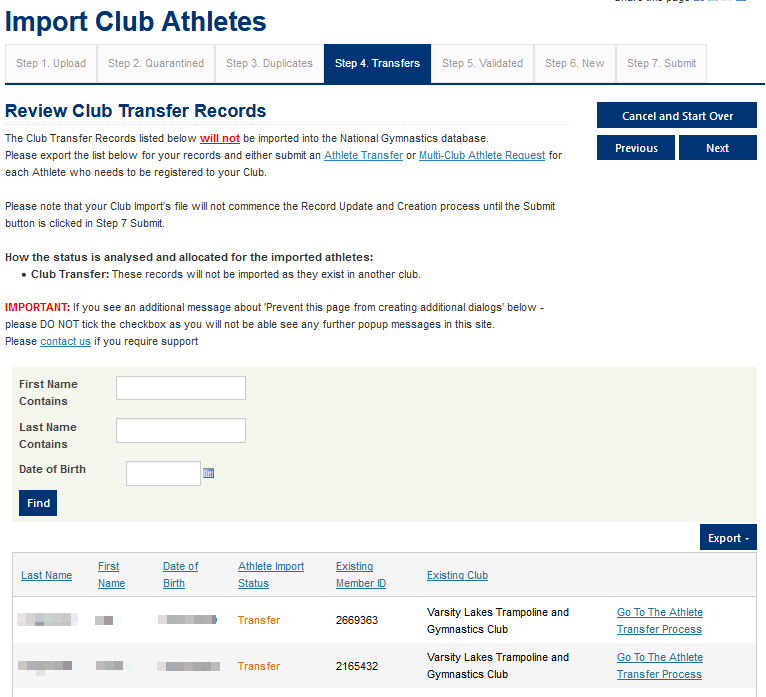 Use these buttons to move backwards and forwards through the records validation process
This is a filter you can use to sort through records in this list
Records in this list are athletes who are registered at other Clubs and require either an Athlete Transfer or a Multi-Club Athlete Request. These records will excluded from the import process and will NOT be updated in the database.
You can export this list to excel to resolve at a later time by your Club
Step 12:Review Validated Records
Use this button if you need to cancel the import and start over
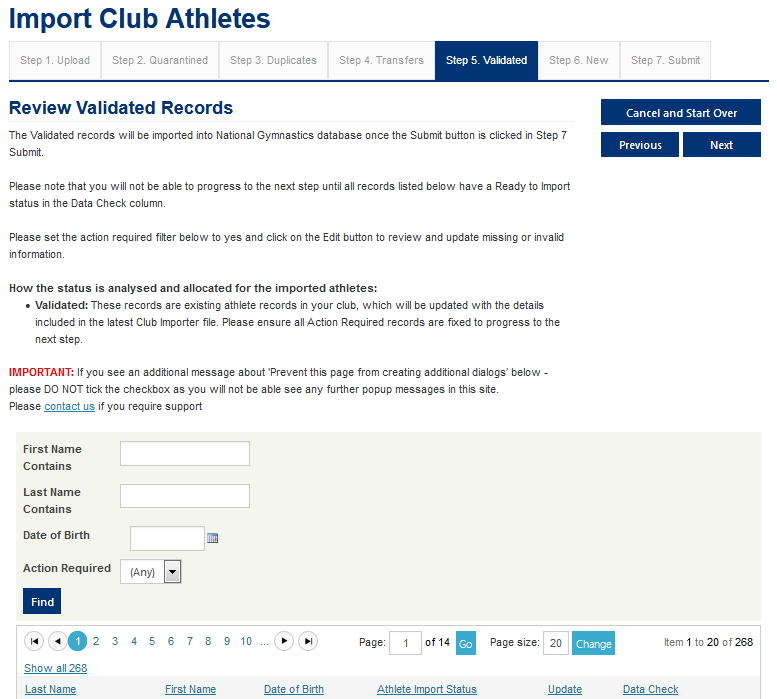 Use these buttons to move backwards and forwards through the records validation process.  You will only be able to proceed to the next screen once all the Action Required records are resolved
This is a filter you can use to sort through records in this list.  We recommend setting the Action Required filter to yes to work through resolving these issues to proceed to the next screen.
Records in this list are athletes who are already registered with your Club and will be renewed/updated.  These records will be written to the database following the submit button being clicked in Step 7 Submit screen.

Please refer to the Data Check column in this list and fix any records which are marked as Action Required.
Step 12 (Continued):Review Validated records
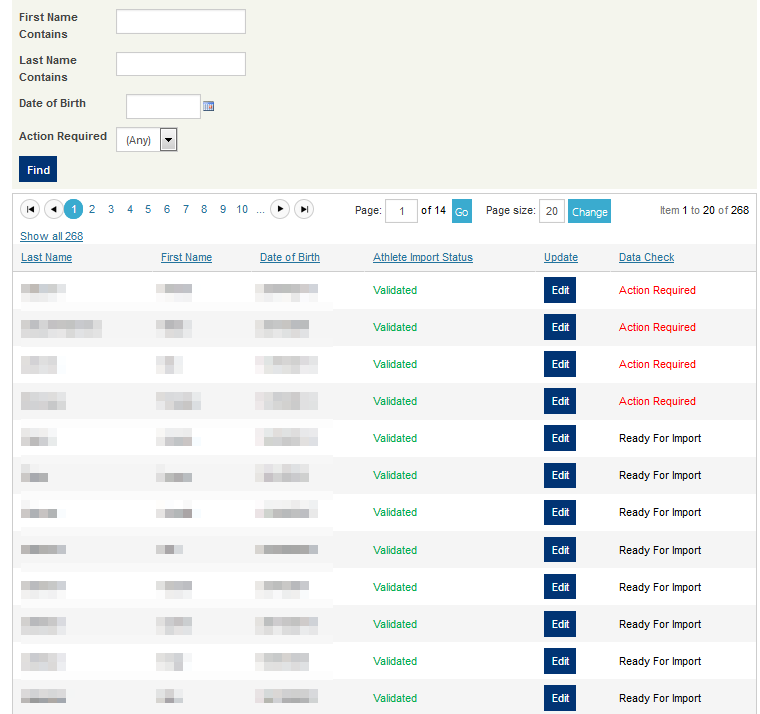 Click the Edit button to review information relating to the record which can be edited/resolved
Records which are flagged as Action Required have issues with incomplete or invalid data which need to be resolved before proceeding to the next step.
Records which are flagged as Ready for Import have complete and valid data are acceptable for the import.
Step 13:Resolve Action Required records
Click the edit button to see fields which relate to this record to fix the issue. More information on field requirements can be found here.
We recommend setting Action Required filter to Yes to work through resolving records which are preventing your Club from submitting this file to be written to the National database
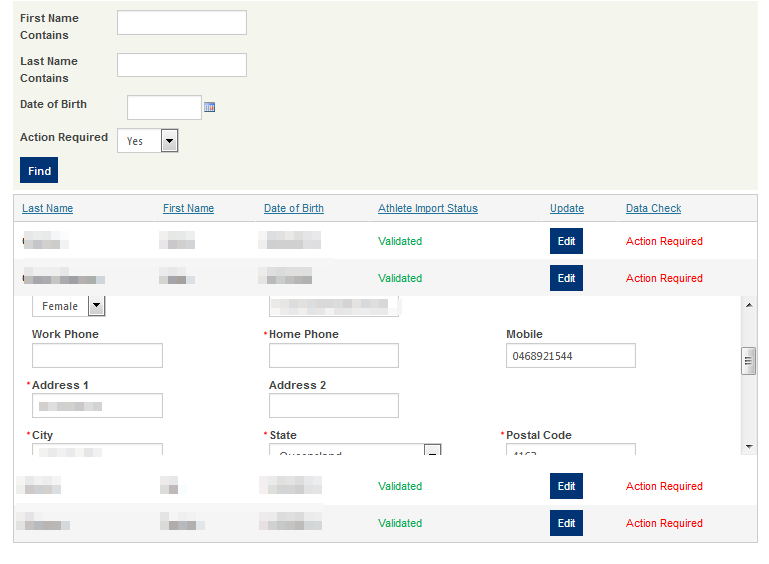 Once you have clicked the Edit button for a record which requires resolution you will see an error message which show what needs to be fixed – as a general rule all fields marked with a red asterisk should be valid and complete. More information on field requirements can be found here.  In this example the Home Phone is missing and you could copy the mobile phone across to this field.

Once the issue(s) have been resolved, please scroll down this section and hit the save button (example next page
Step 13 (Continued):Resolve Action Required records
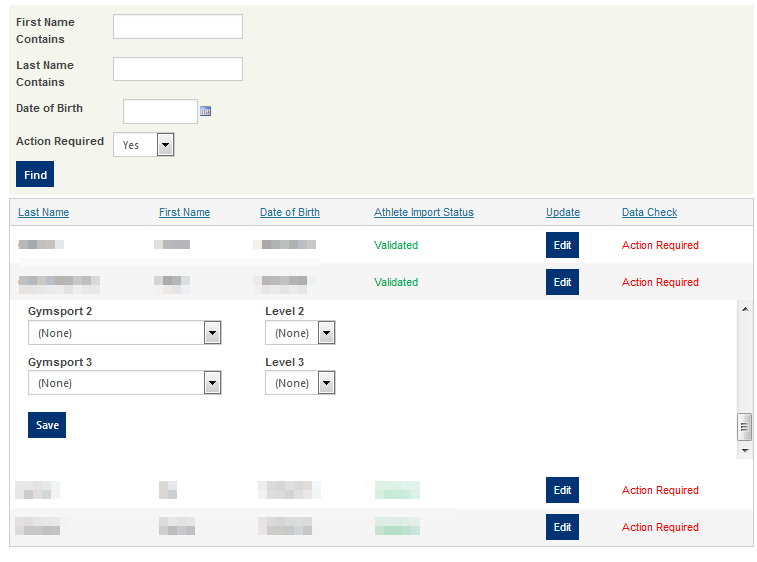 Save button is located here once you scroll down the section.

If the record has been resolved, it will change to having a Ready for Import data check status (or not be seen if you have the Action Required filter on).
Step 14:Click on the Next Button to proceed to Step 6 New
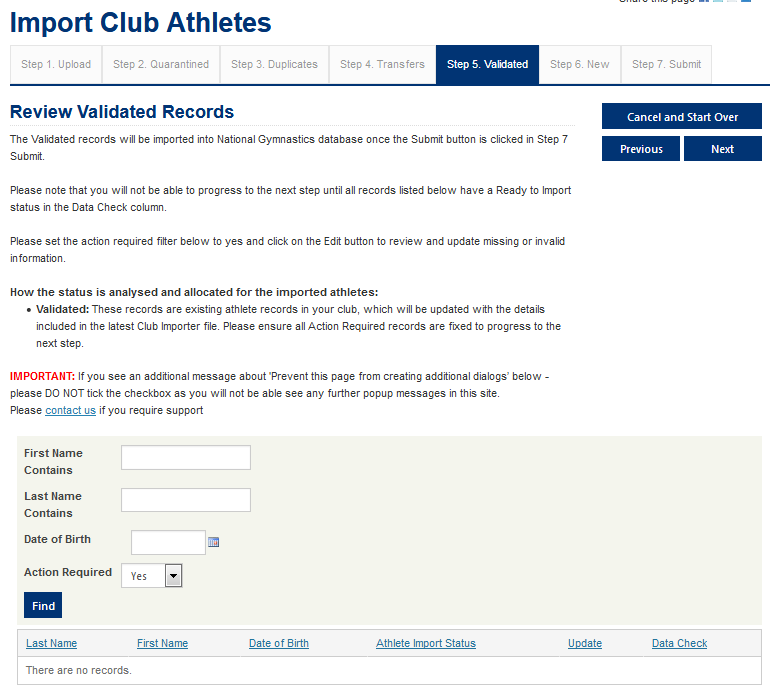 Once all Action Required items have been changed to Ready to Import status, please click on the Next Button to proceed to Step 6 New tab
Step 15:Review & Fix New Records
Use this button if you need to cancel the import and start over
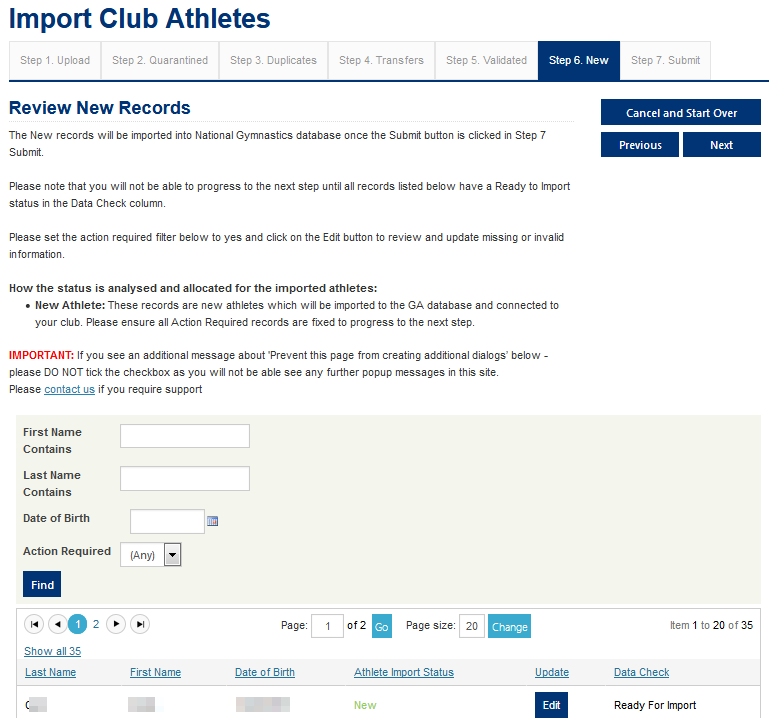 Use these buttons to move backwards and forwards through the records validation process.  You will only be able to proceed to the next screen once all the Action Required records are resolved
This is a filter you can use to sort through records in this list.  We recommend setting the Action Required filter to yes to work through resolving these issues to proceed to the next screen.
Records in this list are athletes who have not been registered with your Club (or any other Club) and will be created as a new record.  These records will be written to the database following the submit button being clicked in Step 7 Submit screen.

Please refer to the Data Check column in this list and fix any records which are marked as Action Required (see Steps 13 to 14 in this pack for a process)
Tip: If all your athletes unexpectedly on this list as new, please check that you haven’t mixed up the first and last name fields or  have a different birthdate.  If so, please cancel and start over
Step 16:Submit Import File to be written to the database
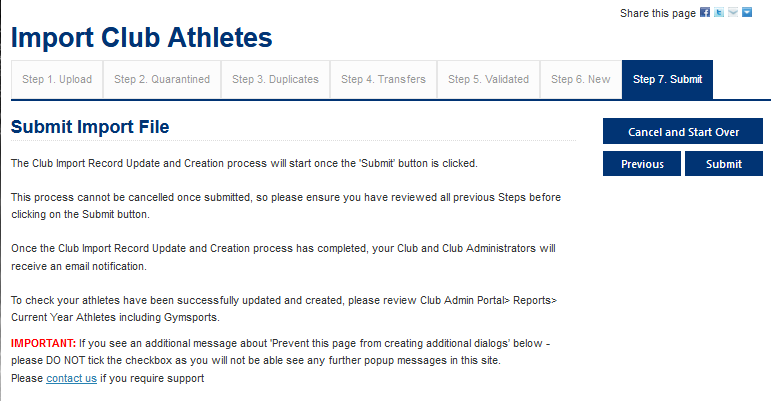 To iniate the validated records being written to the database, please ensure you have click on the submit button in Step 7.

This will queue this import file job’s validated records (In Step 5 Validated and Step 6 New) written to the database.

Your Club will receive email notifications about the process of this job.

Your Club will also be able to upload another file now (see Step 1)
Step 17:Your Club’s Administrators will receive a notification that the job has been submitted into the Record Update & Creation queue
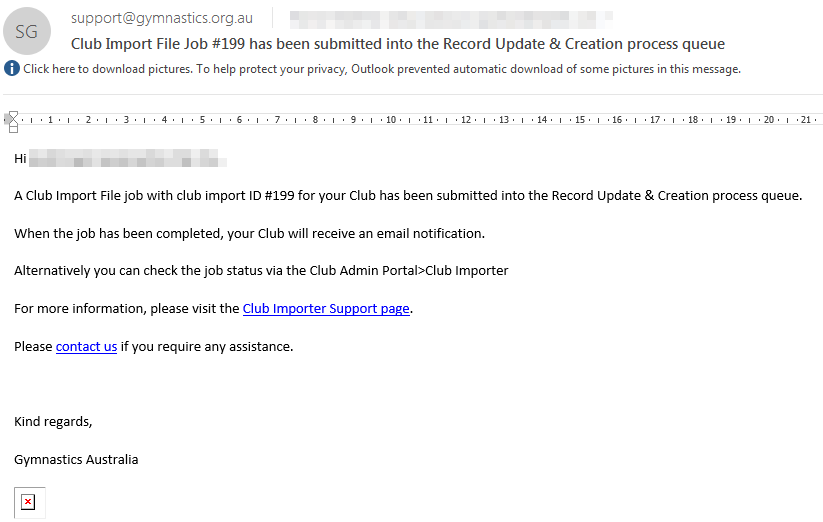 Step 18:Validated records are queued to be written to the database (depending on queue timing will fluctuate)
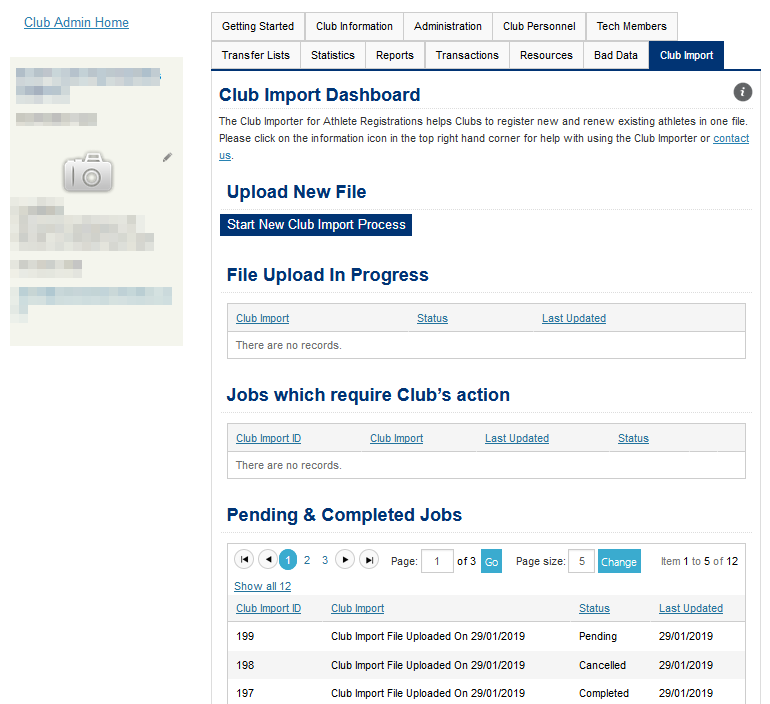 In Pending Status, your import job’s validated records have been queued to be written to the database.
Step 19:Club Import Job status will change to Processing
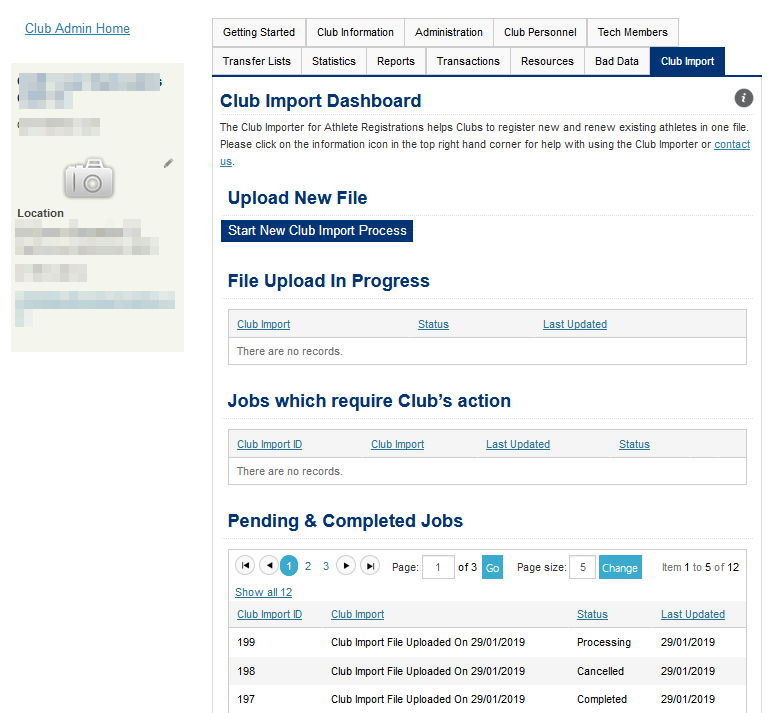 In Processing Status, your import job’s validated records commenced being  written to the database.
Step 20:Club’s Administrators receive notification that Job has been completed
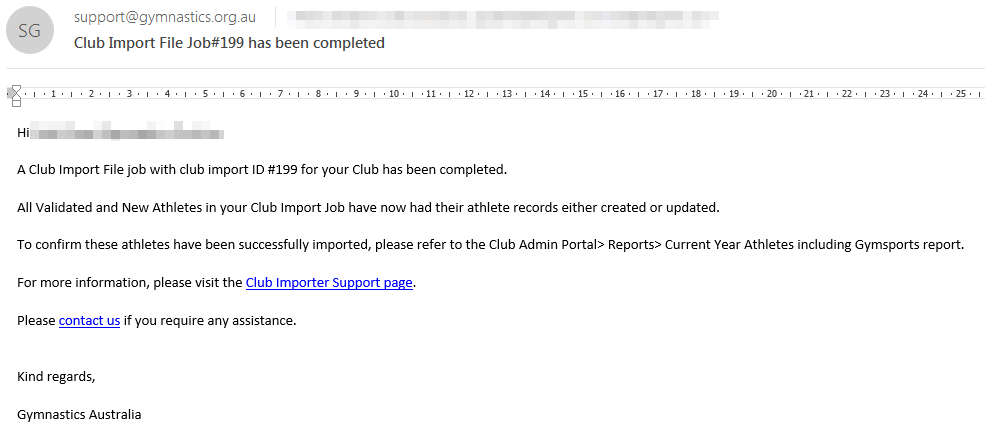 Step 21:Click on Start New Club Import Process Button
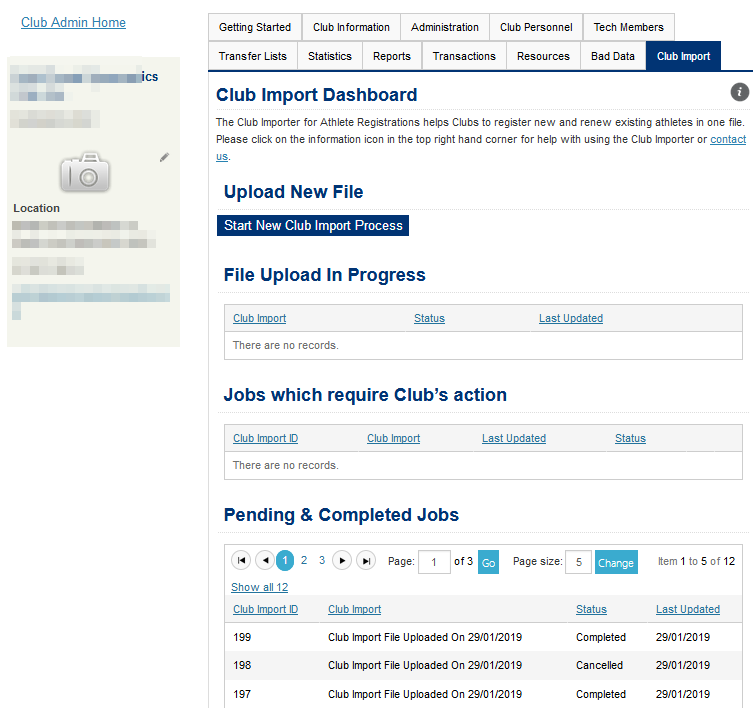 In Completed Status, your import job’s validated records have finished being written to the database.

You can now validate these records via Club Admin Home> Reports> Current Year Athletes including Gymsports report
Troubleshooting Error Messages & Failed Imports
Unable to Upload Club Import file in Step 1. Upload
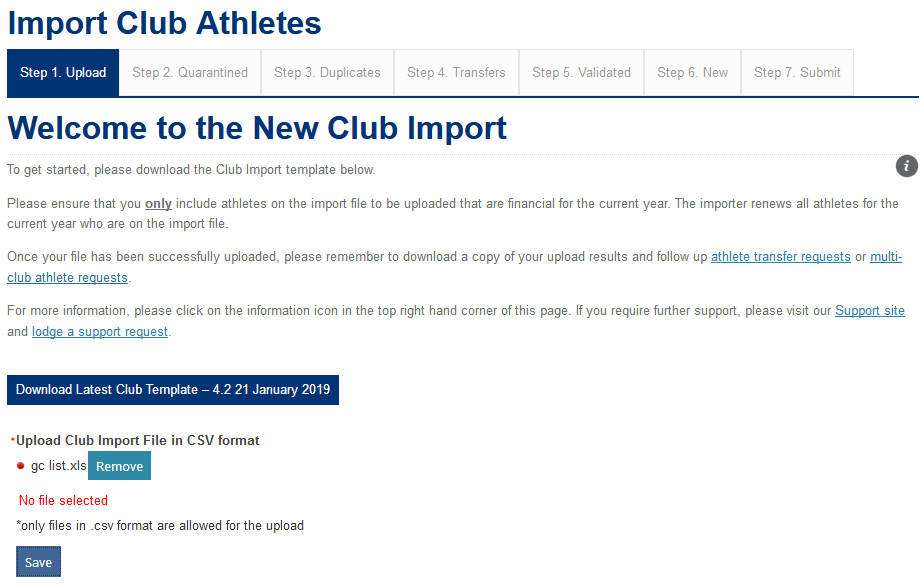 If you get a red dot and a No File selected message when you select the Save button, this means you are trying to upload a file which is not in the correct file format.  

Please ensure you are using a file which is saved as a CSV (Comma Delimited) (*.csv) file type.

Important: Please do not use any other CSV file types as you will have issues with the import process.
Getting Problem with CSV error in Step 1. Upload
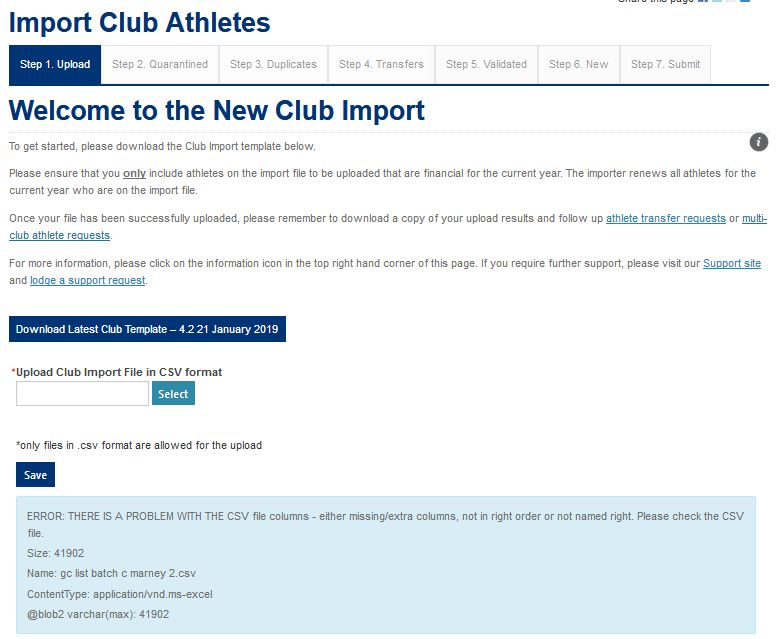 You are trying to import a CSV file with the wrong headers.  Please go to Club Import Report Requirements to check you are using the latest format.
Import didn’t import all my information into Step 5 and 6 for some records
If you see an field which starts with “ and then no other expected fields being imported – this means that there was a comma in the record.

Commas are used to separate fields in CSV files and will result in any records not importing correctly and requiring to be fixed.  More information on how you can do this in bulk in excel.

Alternatively please use the validation template as it will strip out all commas from your import file automatically.
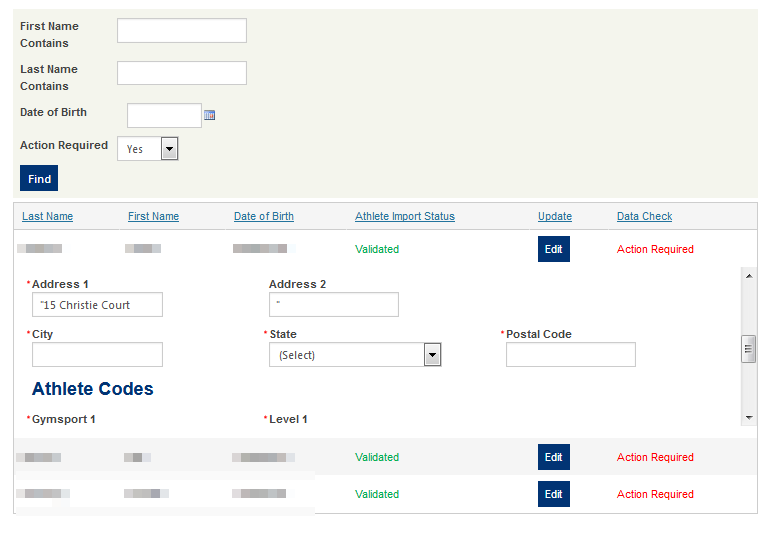 I got an email that my Club Import failed?
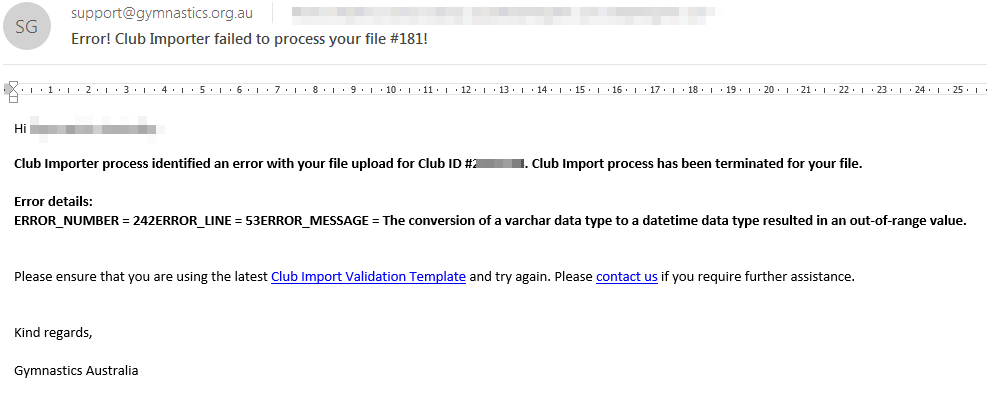 This import has failed as the dates were in American format eg. MM/DD/YYYY format. 

To resolve update your import file with the correct format eg. DD/MM/YYYYY and start the import process again.

Please contact support@gymnastics.org.au if you require further assistance.
My Club Import dashboard says my import has failed?
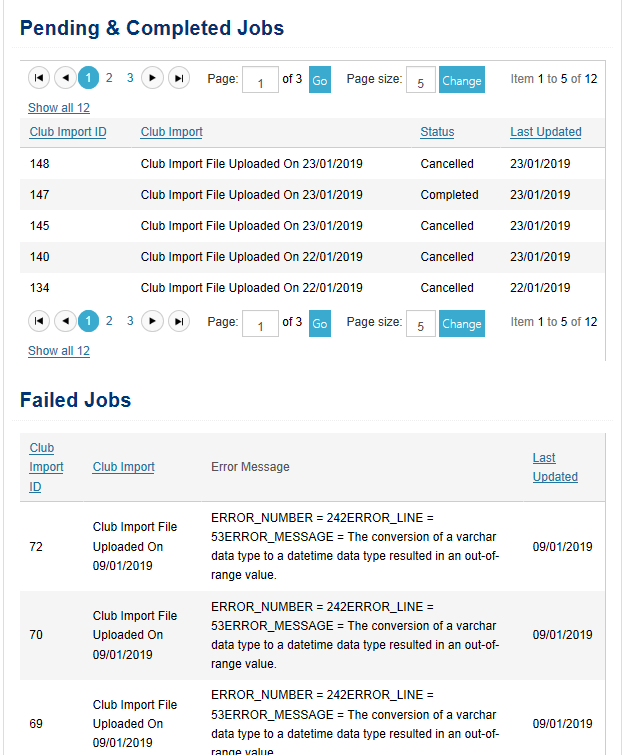 This imports have failed as the dates were in American format eg. MM/DD/YYYY format. 

To resolve update your import file with the correct format eg. DD/MM/YYYYY and start the import process again.

Please contact support@gymnastics.org.au if you require further assistance.
Error: There is a problem with the CSV file columns
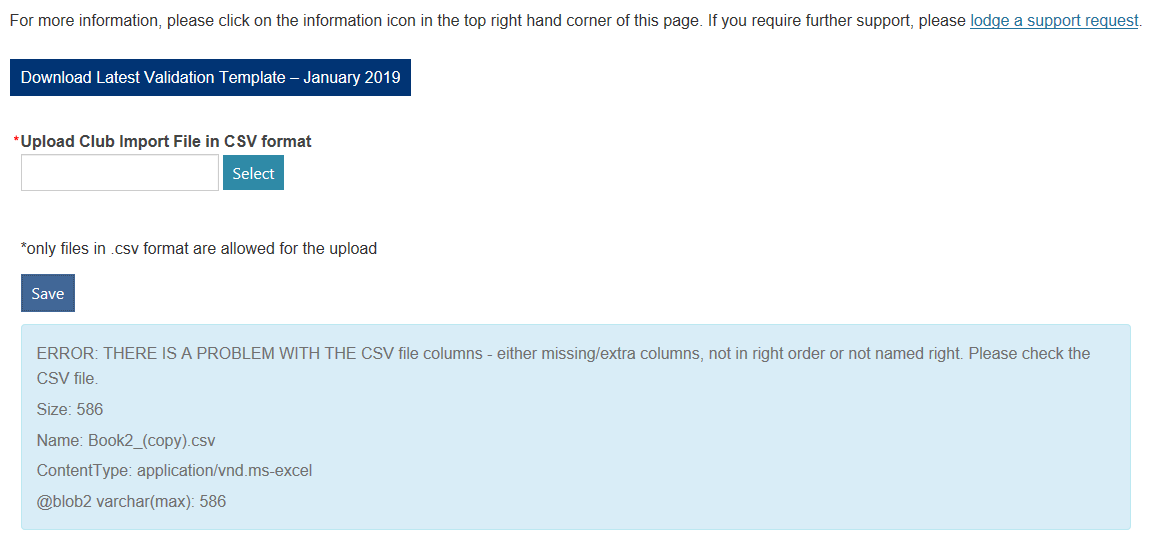 Error: There is a problem with the CSV file columns
ERROR: THERE IS A PROBLEM WITH THE CSV file columns - either missing/extra columns, not in right order or not named right.
Fix: 
Navigate to cell X on the spreadsheet (the first blank column after Level3, the last column required in the sheet), and then click the top cell as pictured:
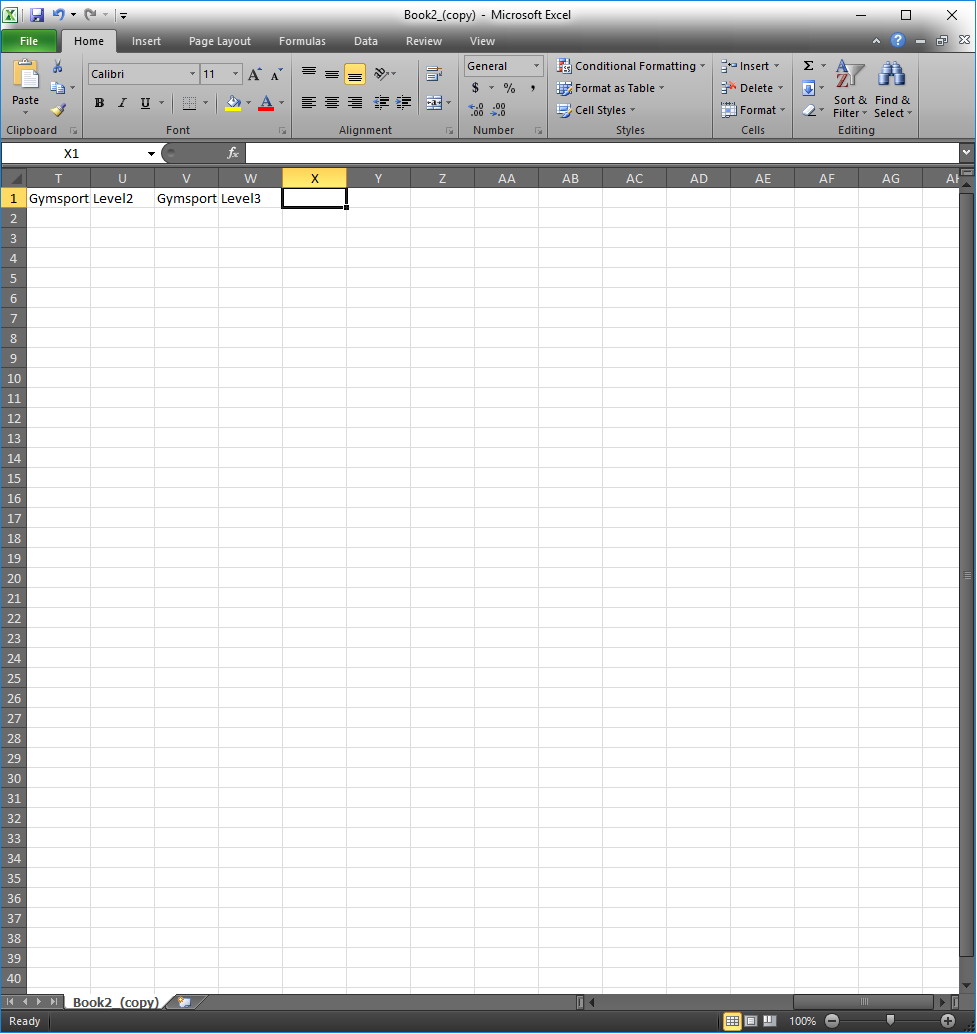 Error: There is a problem with the CSV file columns cont.
While selecting the top cell in X, press Ctrl+Shift+Right Arrow to extend the selection of cells to the last cell on the worksheet
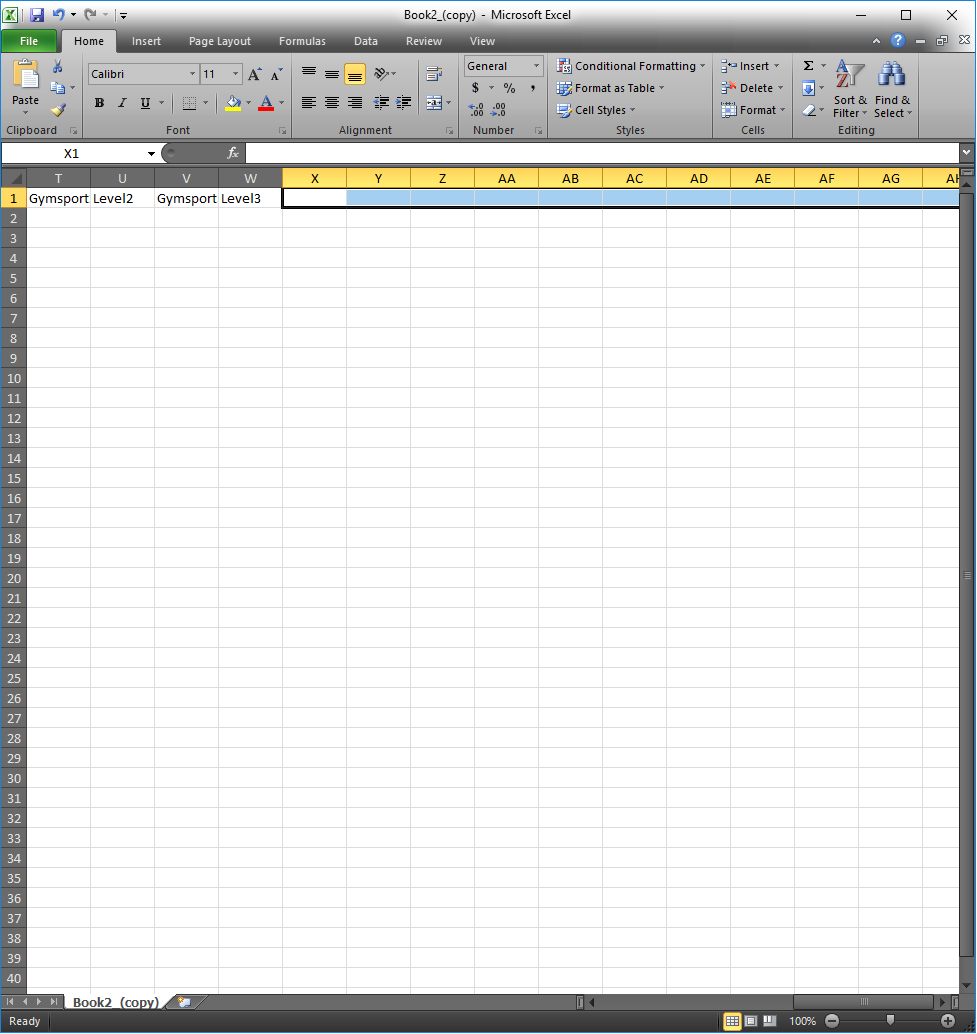 Error: There is a problem with the CSV file columns cont.
Right click on the top cell of X to open the context menu, and select “Delete”
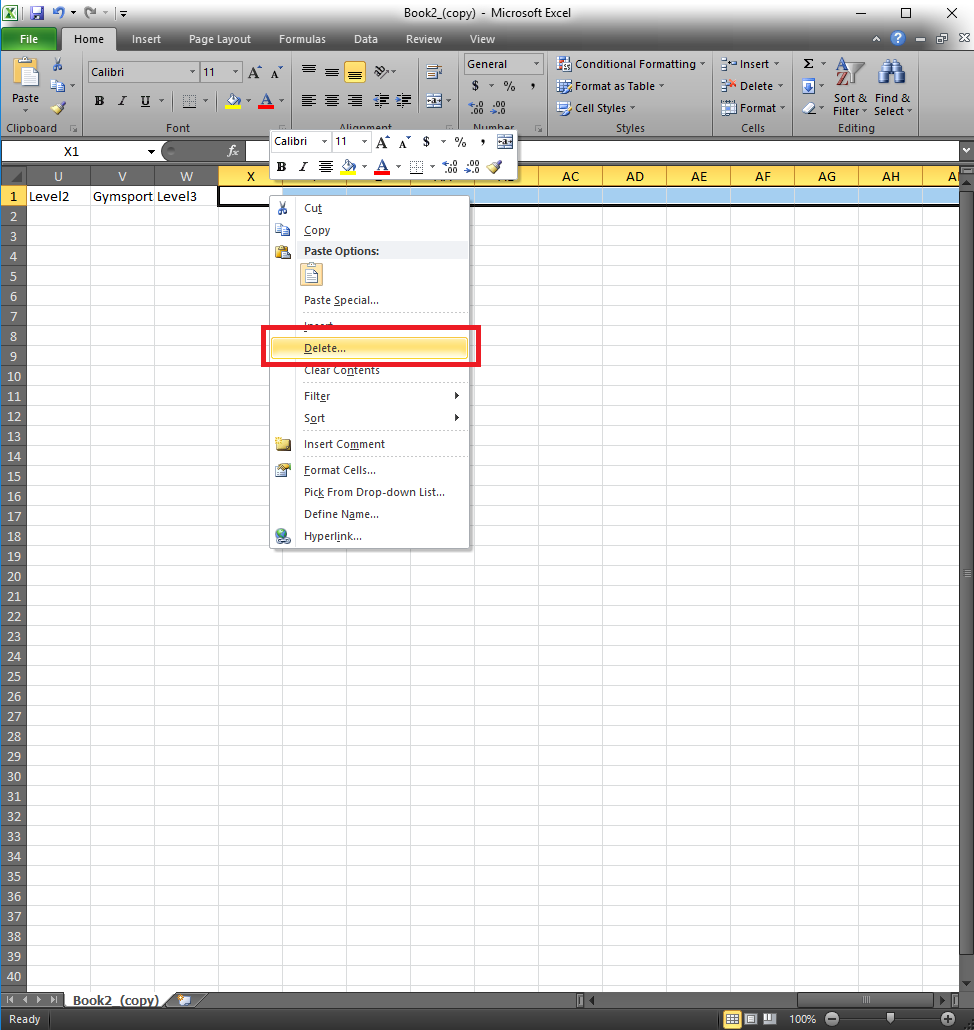 Error: There is a problem with the CSV file columns cont.
Select “Entire column”, then Click OK
What this does is it 
removes any hidden 
data in column header
cells.
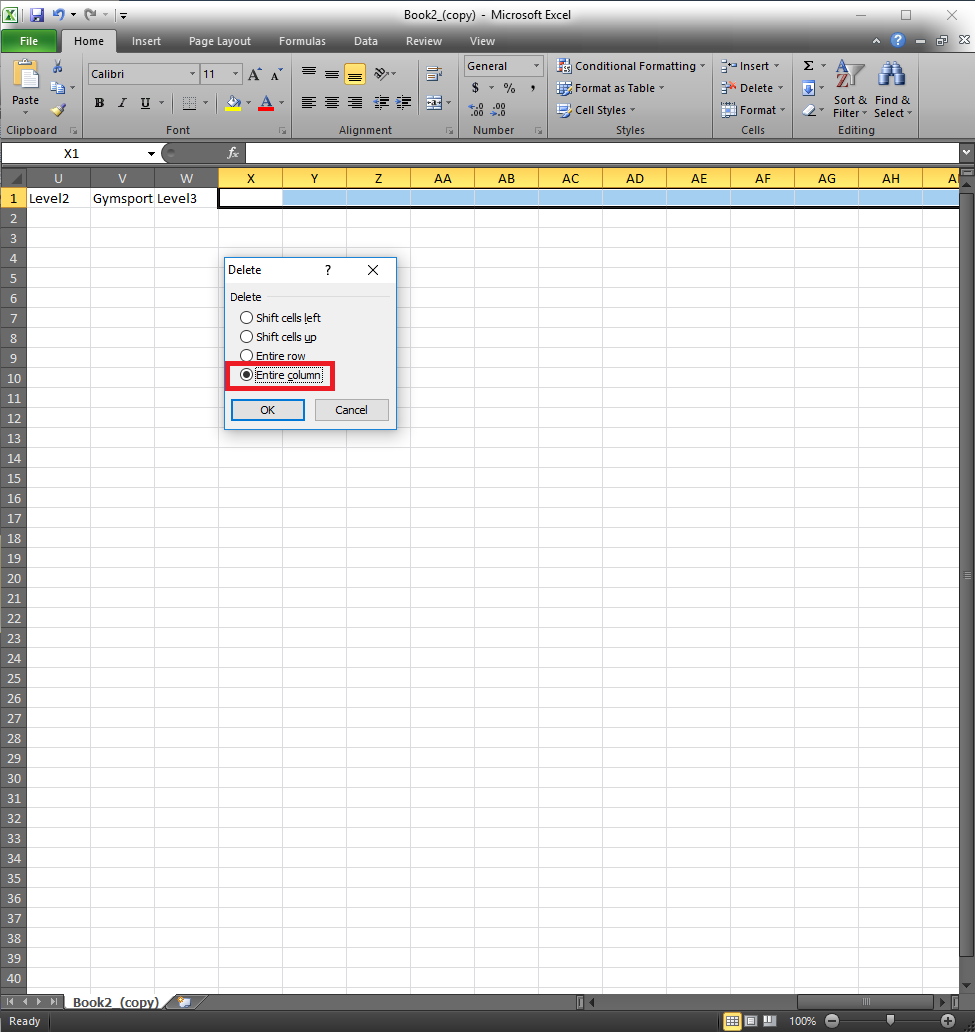 How to access Club Import log for your Club
Go to Club Admin Home> Reports
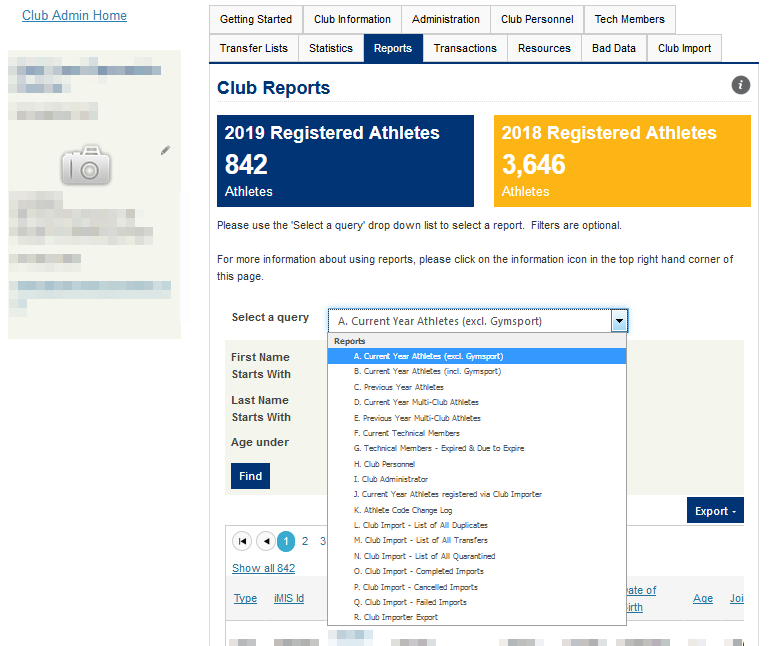 J: Current Year Athletes registered via Club Importer
L: Club Import: List of all Duplicates
M: Club Import: List of all Transfers
N: Club Import: List of all Quarantined
O: Club Import: Completed Imports
P: Club Import: Cancelled Imports
Q: Club Import: Failed Imports
R: Club Importer Export (see other section in this pack)
Club Import: Duplicates log
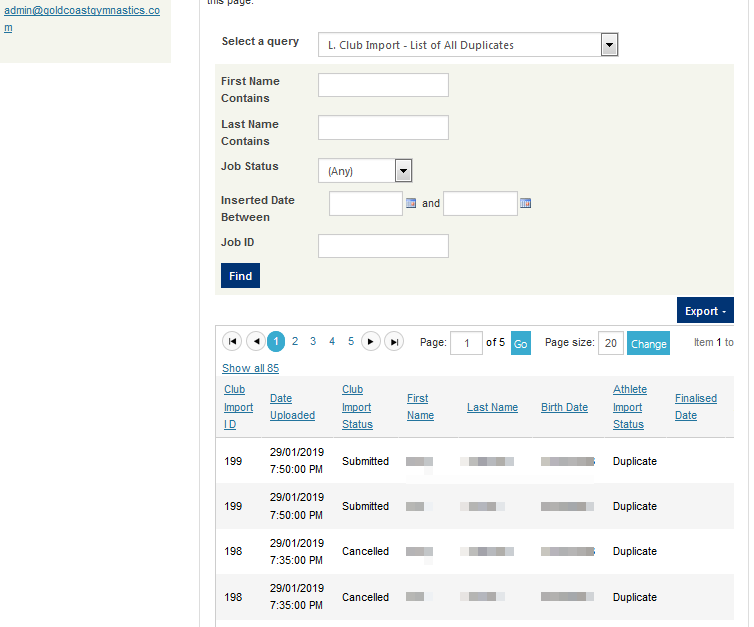 This is a log of duplicates which were not updated by the Club Import uploads for your Club as the Club Importer did not know which record to update.  

Duplicates are either one of two scenarios:
Duplicate records with the same first and last names and birthdate in the databse
OR a duplicate record in your import sheet
These records must be cleaned up by the GA Support team to prevent any further issues.
Please raise a support ticket to support@gymnastics.org.au and attached this list so these duplicates can be resolved and registered.
More information on duplicates.
Please note the duplicate log will show all duplicates picked up with the club import process regardless of if they are resolved or not.  This log resets at the end of each year.
Club Import: Transfer Log
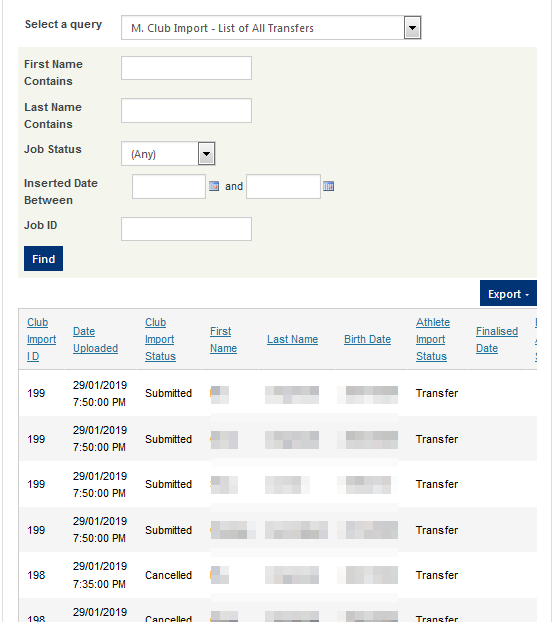 This is a log of transfer records which were not updated by the Club Import uploads for your Club as they are registered at another club and you must request either an athlete transfer or a multi-athlete to register this athlete with your club.
Please note the Transfer log will show all duplicates picked up with the club import process regardless of if they are resolved or not.  This log resets at the end of each year.
Club Import: Quarantined Log
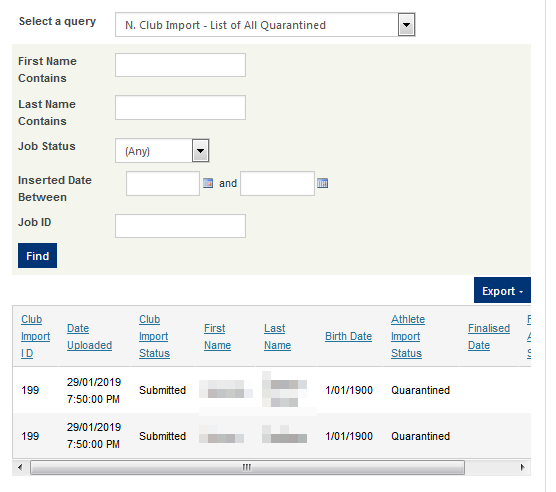 This is a log of quarantined records which were not updated by the Club Import uploads for your Club as they were missing either a first name, last name or birthdate.
Please note the Quarantined log will show all duplicates picked up with the club import process regardless of if they are resolved or not.  This log resets at the end of each year.
Club Import: Completed Imports Log
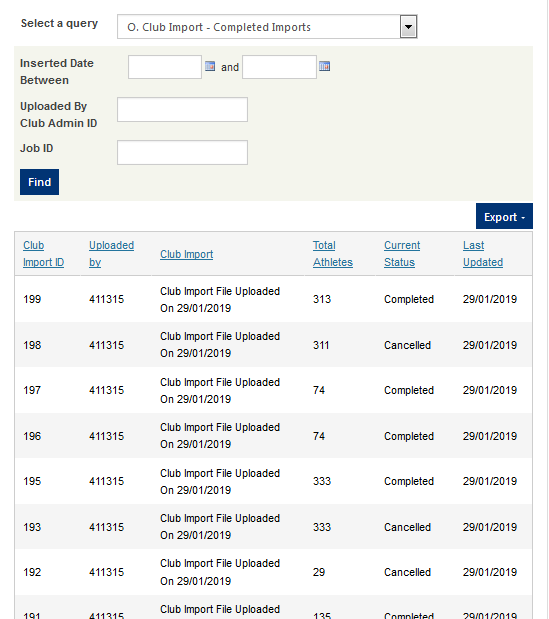 This is a log of completed or cancelled import jobs.
This log resets at the end of each year.
Club Import: Failed Imports Log
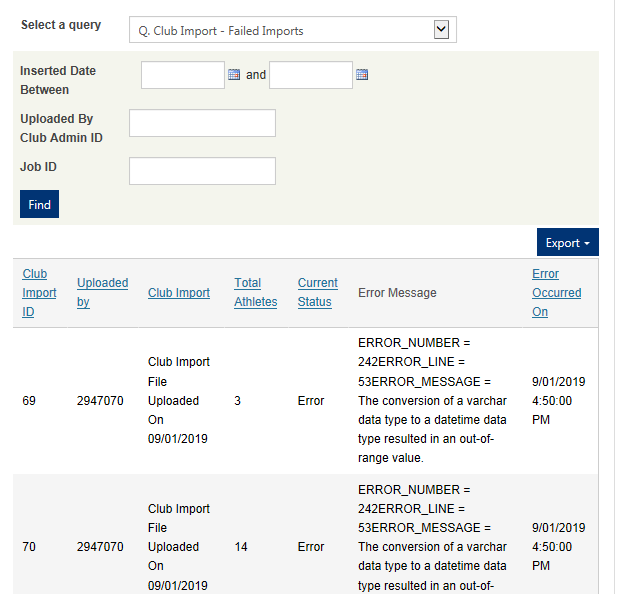 This is a log of failed import jobs and their reason.  These jobs have not been successfully imported and you will need to start over again.
This log resets at the end of each year.
What if I need an athlete registered urgently?
What if I need an athlete registered urgently?
If you require an athlete registered urgently, the Club Import method may not be the best approach as your imports are queued and timing will depend on system demand.

If you require an athlete registered, renewed or updated urgently we recommend you either:
Existing athlete in your Club: Use the Bulk Renew
New athlete for your Club: Register the Athlete Individually via the Add or Transfer an Athlete button
Need Help?
Need more help?
Please visit: https://support.gymnastics.org.au/article/171-club-importer 

Alternatively please submit a support request via https://support.gymnastics.org.au/conversation/new/7  or support@gymnastics.org.au

Please remember to attach any relevant files or screenshots to help us resolve your issue.